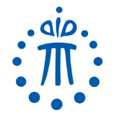 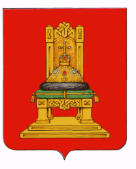 МИНИСТЕРСТВО ТУРИЗМА 
ТВЕРСКОЙ ОБЛАСТИ
О государственной программе «Развитие туристской индустрии в Тверской области» 
на 2018-2023 годы
г. Тверь
19 декабря 2017 года
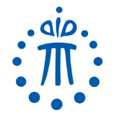 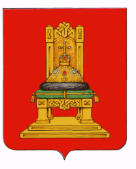 АНАЛИЗ СИТУАЦИИ ПО ИТОГАМ 2012-2016 ГОДОВ
Несмотря на серьезный рост рынка туризма в стране и ЦФО - 30-35% за 4 года (благоприятный внешний фактор для роста), индустрия туризма в Тверской области с 2012 по 2016 год не росла. Что может свидетельствовать о системном кризисе управления отраслью за указанный период
1
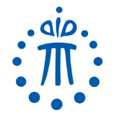 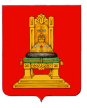 SWOT-АНАЛИЗ ТУРИСТСКОЙ СФЕРЫ 
ТВЕРСКОЙ ОБЛАСТИ
2
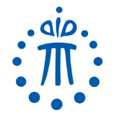 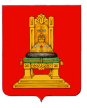 ГЛАВНЫЕ ЦЕЛЕВЫЕ АУДИТОРИИ
По итогам анализа существующего и потенциального турпотока в Тверскую область были определены следующие целевые аудитории 
(в порядке приоритетности):
География турпотоков (в порядке приоритетов):
Москва и Московская область
Китай
Европа 
Санкт-Петербург, Ленинградская область 
ЦФО и СЗФО
Тверская область (внутренний туризм)
Виды туризма (в порядке приоритетов):
Организованные сборные тургруппы из России
Самостоятельные туристы (Московская агломерация)
Организованные школьные тургруппы из России
Организованные сборные тургруппы из Китая и Европейских стран
Тематические виды туризма: караванеры, круизные туристы и т.п.
3
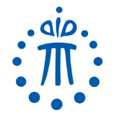 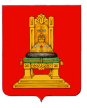 ФАКТОРЫ РАЗВИТИЯ ТУРИСТКОЙ ИНДУСТРИИ В ТВЕРСКОЙ ОБЛАСТИ
HoReCa
Маршруты и 
 истории
Инфраструктура
Дороги, причалы, вокзалы
Гостиницы, кафе, рестораны, кемпинги
Система региональных турмаршрутов и историй
Места туристского показа
Туристская инфраструктура
Кадры,
туроператоры
Навигация, ТИЦ, система информирования туриста
Музеи, памятники архитектуры и природы
Престиж профессии и профессионализм кадров
Инвестиции
Продвижение и информирование
Комфортная городская среда
Выставки, СМИ, интернет
продвижение
Парки, скверы, набережные
Меры стимулирования инвестиций в туризм
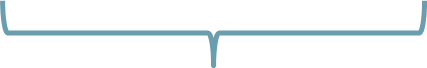 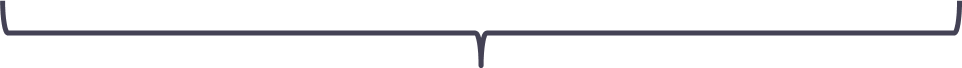 Косвенное влияние со стороны органов управления туризмом
Прямое влияние в рамках реализации государственной программы по развитию туристкой индустрии
4
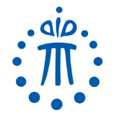 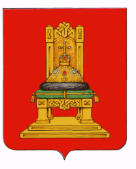 ЦЕЛИ ГОСПРОГРАММЫ
Создание на территории Тверской области комфортной туристской среды направленной на повышение конкурентоспособности региона на туристском рынке
Цель 1
Увеличение турпотока в регион
Увеличение числа койко-мест в объектах размещения
Использование туризма как инструмента развития территорий региона, создания новых рабочих мест и комфортной среды
Цель 2
Увеличение поступлений в консолидированный бюджет Тверской области от гостиниц и общественного питания
Увеличение рабочих мест в индустрии туризма региона
5
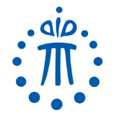 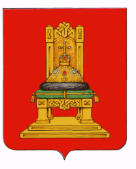 ИНДИКАТОРЫ ЦЕЛИ № 1
Увеличение турпотока в регион (тыс. человек)
+ 1 704 тыс. туристов к 2025 году
6
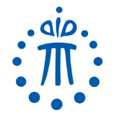 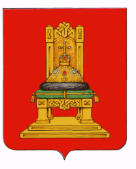 ИНДИКАТОРЫ ЦЕЛИ № 1
Увеличение числа койко-мест в объектах размещения (единиц)
Целевой сценарий:
 + 22 348 койко-мест к 2025 году
7
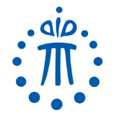 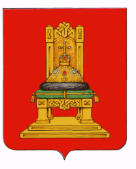 ИНДИКАТОРЫ ЦЕЛИ № 2
Создание рабочих мест в индустрии туризма региона (в единицах)
Целевой сценарий:
 + 8 441 рабочее место к 2025 году
8
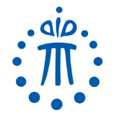 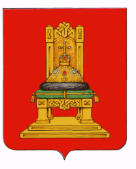 ИНДИКАТОРЫ ЦЕЛИ № 2
Поступления в консолидированный бюджет Тверской области от гостиниц и общественного питания (млн рублей)
Целевой сценарий:
 +461 млн рублей к 2025 году              (или + 122% к уровню 2017 года)
9
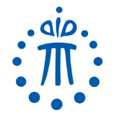 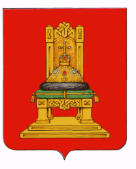 СТРУКТУРА ГОСПРОГРАММЫ
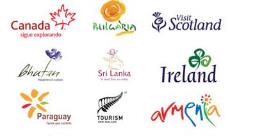 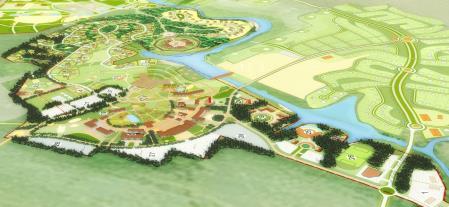 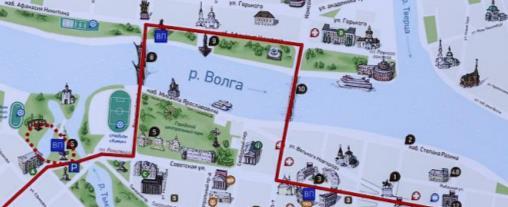 3. Развитие туристской инфраструктуры в Тверской области
1. Расширение спектра и повышение качества туристского продукта
2. Продвижение туристских ресурсов Тверской области
Продвижение Тверской области на рынке самодеятельного туризма
Cоздание привлекательной среды для туристов
Создание условий для развития и повышения эффективности функционирования объектов туристской индустрии
Создание инфраструктуры по наиболее значимым направлениям развития туризма
Продвижение Тверской области на рынке организованного туризма
Развитие кадрового потенциала туристской индустрии
Создание условий для создания и развития мест туристского показа в Тверской области
Создание благоприятного финансово-экономического климата для инвестирования в туристскую инфраструктуру
Создание условий для формирования комплексного туристского продукта региона
10
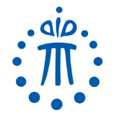 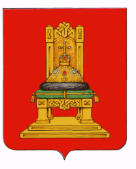 СТРУКТУРА ФИНАНСИРОВАНИЯ ГП НА 2018 ГОД
Бюджет – 190,3 млн рублей (в т.ч. 91,7 млн руб. за счет ФБ)*
Подпрограмма 1 Расширение спектра и повышение качества туристского продукта
23,5 млн руб.
Подпрограмма 2
Продвижение туристских ресурсов Тверской области
 23,0 млн руб.
Подпрограммы 3 
Развитие туристской инфраструктуры в Тверской области
143,8 млн руб.
в т.ч. 
123,8 млн рублей – 3этап а/до Шоша
20 млн руб. – мероприятия ГП
* Без учета ассигнований на функционирование аппарата управления (обеспечивающей подпрограммы)
11
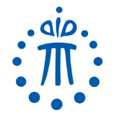 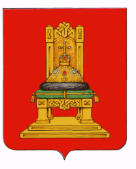 СТРУКТУРА ГОСПРОГРАММЫ
12
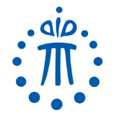 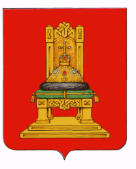 СТРУКТУРА ГОСПРОГРАММЫ
13
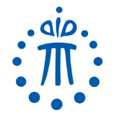 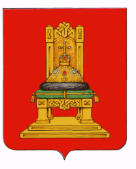 СТРУКТУРА ГОСПРОГРАММЫ
14
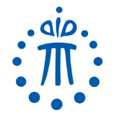 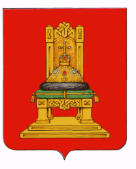 СТРУКТУРА ГОСПРОГРАММЫ
15
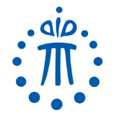 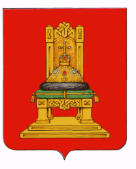 СТРУКТУРА ГОСПРОГРАММЫ
16
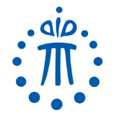 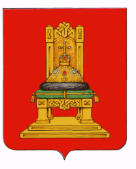 СТРУКТУРА ГОСПРОГРАММЫ
17
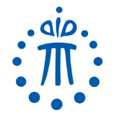 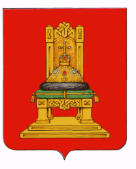 СТРУКТУРА ГОСПРОГРАММЫ
18
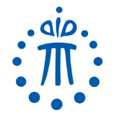 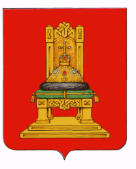 СТРУКТУРА ГОСПРОГРАММЫ
19
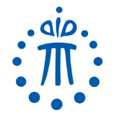 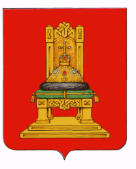 Туристские информационные центры в России
В  России - 148 туристских информационных центров.
В соседних регионах существуют областные ТИЦы,  являющиеся основой информационной инфраструктуры для туристов
ТИЦ «Красная изба» 
г. Великий Новгород,
Смоленская область
г. Москва
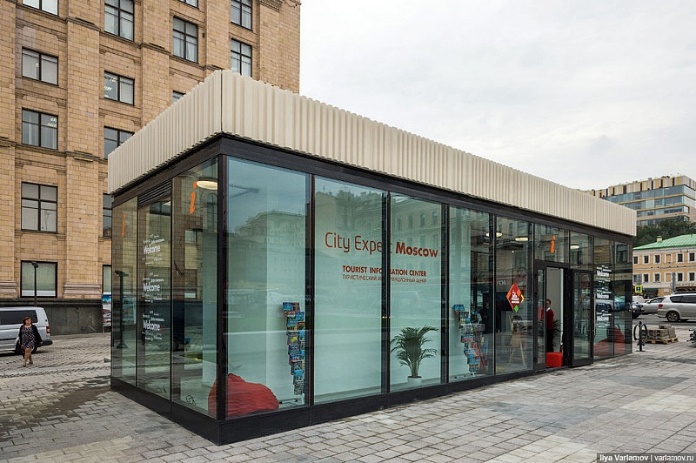 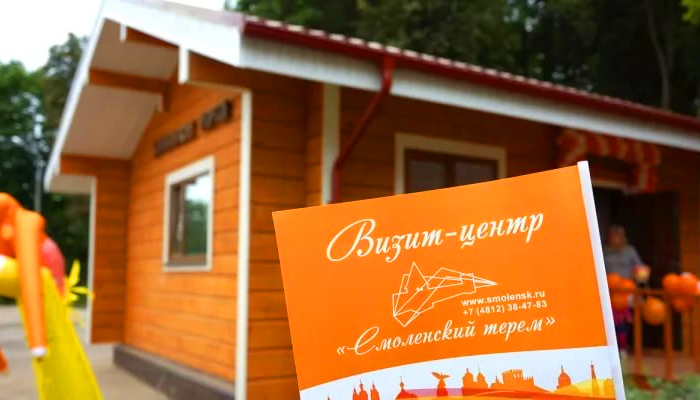 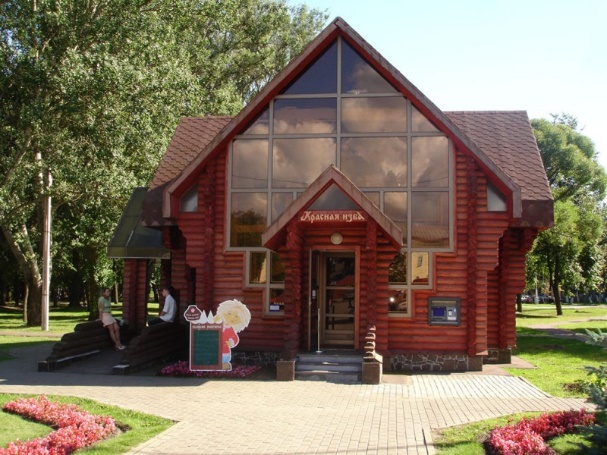 Ярославская область
г. Санкт-Петербург
Вологодская область
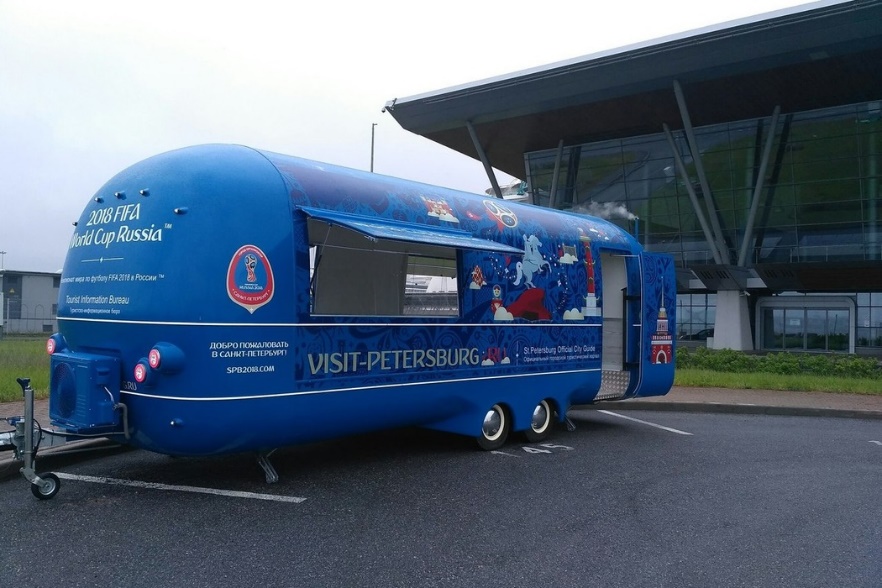 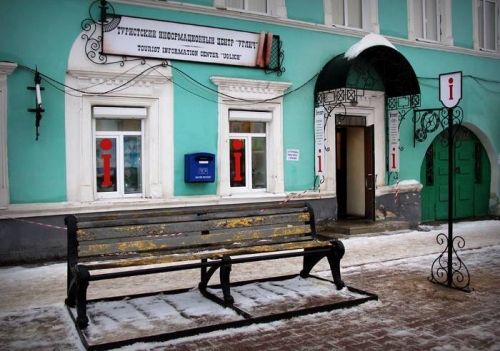 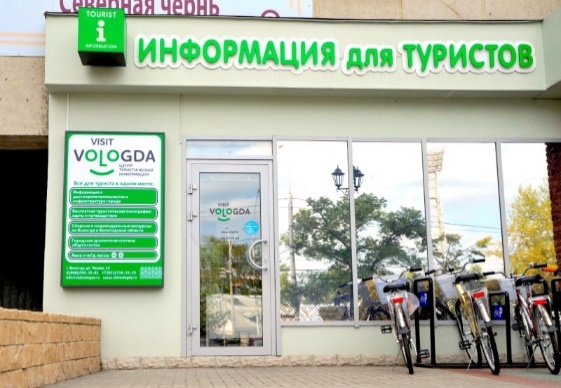 20
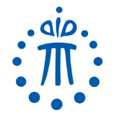 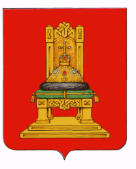 СТРУКТУРА ГОСПРОГРАММЫ
22
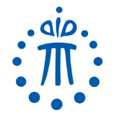 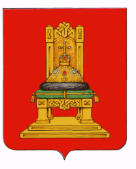 СТРУКТУРА ГОСПРОГРАММЫ
23
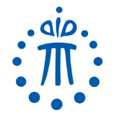 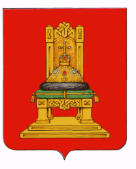 СТРУКТУРА ГОСПРОГРАММЫ
24
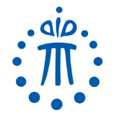 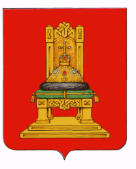 СТРУКТУРА ГОСПРОГРАММЫ
25
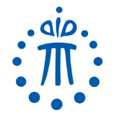 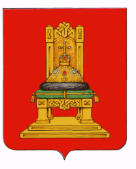 СТРУКТУРА ГОСПРОГРАММЫ
26
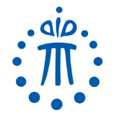 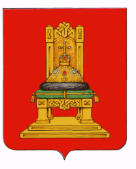 СТРУКТУРА ГОСПРОГРАММЫ
27
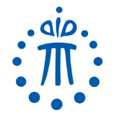 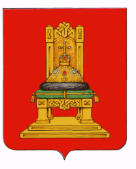 СТРУКТУРА ГОСПРОГРАММЫ
28
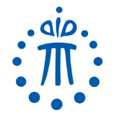 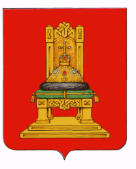 СТРУКТУРА ГОСПРОГРАММЫ
29
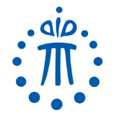 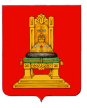 МЕТОДОЛОГИЯ РЕАЛИЗАЦИИ ГП
1. Сочетание проектного и функционального подхода

Проекты 
«Дорожные карты» по ключевым направлениям туризма (водный, круизный, самодеятельный, паломнический, детский, гастрономический)

Создание комплексных региональных маршрутов
1. Анализ имеющегося туристского потенциала + оценка спроса и тенденций
2. Идея маршрута + сам маршрут
3. Инфраструктура по маршруту (дороги, фасады, заправки и т.п.) + содействие в создании необходимой инфраструктуры
4. Создание туристского продукта: места показа, логистика, кадровое обеспечение + содействие в подготовке кадров (обучение экскурсоводов, мастер-классы для мест показа по работе с туристами) 
5. Промотирование: онлайн + оффлайн

Создание туристско–рекреационного парков как институтов развития 

2. Фокусировка на целевых аудиториях, брендирование региона и составных частей регионального продукта – из потребностей различных ЦА
30
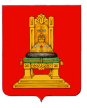 БРЕНДИРОВАНИЕ ТЕРРИТОРИИ ТВЕРСКОЙ ОБЛАСТИ В СФЕРЕ ТУРИЗМА
Разработан и зарегистрирован в Геральдическом реестре Тверской области туристский логотип.
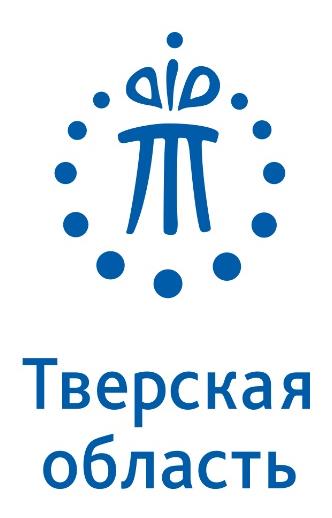 Ключевые посылы логотипа:

1) ИСТОРИЯ
Историческое и культурное наследие, центр «губернского» туризма, «маленький Петербург»

2) ДРУЖЕЛЮБИЕ
Территория благожелательная к туристу, комфорт и дружелюбие на всех этапах – от поиска информации до экскурсии

3) МНОГОГРАННОСТЬ
Различные, абсолютно не похожие друг на друга территории и виды отдыха, каждый может найти развлечение по душе
31
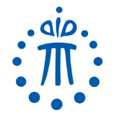 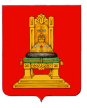 ИДЕОЛОГИЧЕСКАЯ ОСНОВА РАБОТЫ
Территория региона условно разделена на 9 туристских направлений по приоритетным видам туризма.
Зонирование по видам туризма = формирование различных турпродуктов для различных целевых аудиторий.
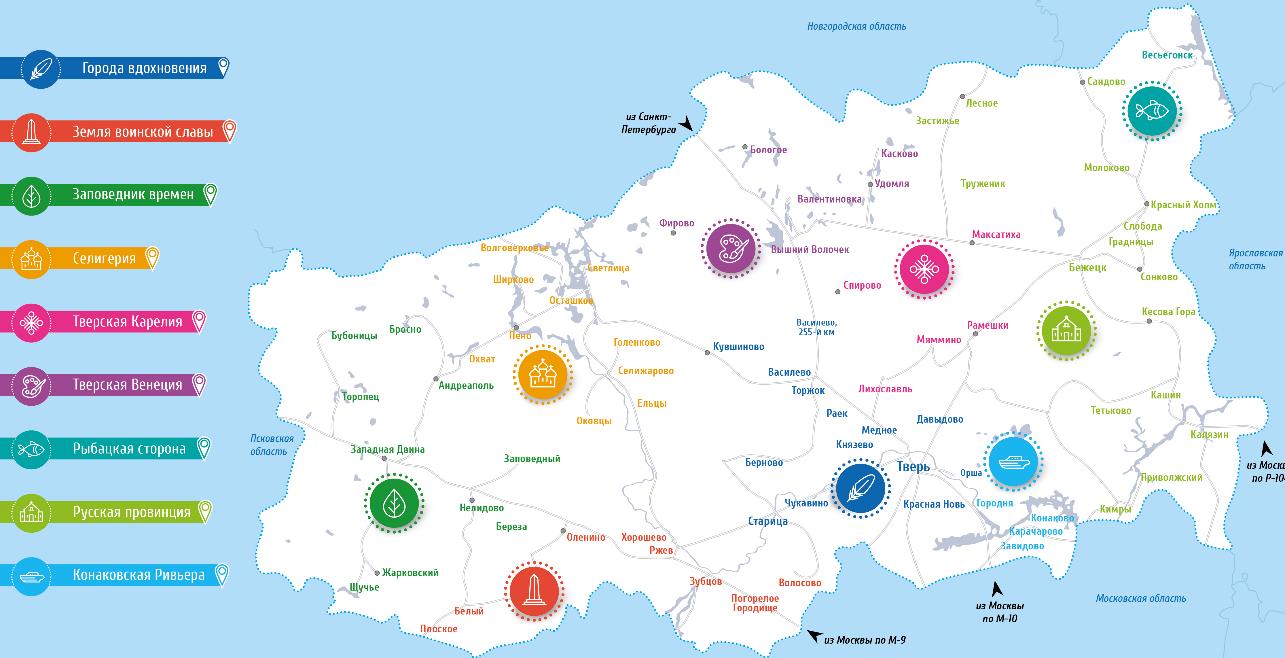 32
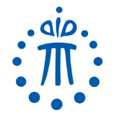 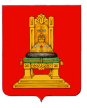 РОЛЬ И ЗАДАЧИ МУНИЦИПАЛЬНЫХ ОБРАЗОВАНИЙ ТВЕРСКОЙ ОБЛАСТИ В РАЗВИТИИ ТУРИЗМА
1.
Наличие ответственных за туризм в должности не ниже заместителя главы

Муниципальная программа «Развитие туризма в МО», сформированная на основе методических рекомендации Министерства туризма и исходя их туристического зонирования территории области

Показатели эффективности развития туризма в МО:
Количество гостиниц
Площадь номерного фонда
Сумма налоговых поступлений с территории муниципального образования от гостиниц и общественного питания
Количество турмаршрутов и введенных объектов турпоказа
Количество проведенных мероприятий в сфере туризма (в течение года)
2.
3.
33